Presentation to the PCD&MV – Dashboard on BRRRDepartment of Military Veterans
Name: Max Ozinsky
Designation: Acting Director General
Date: 08 March 2017
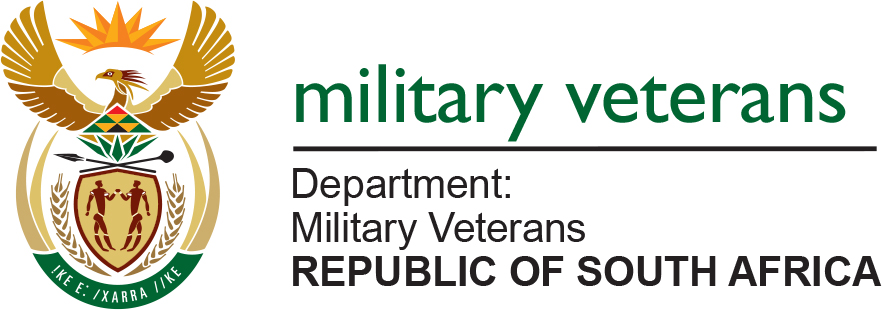 1
PRESENTATION LAYOUT
The aim of the presentation
Progress Report on Dashboard Issues (BRRR Recommendations)
2
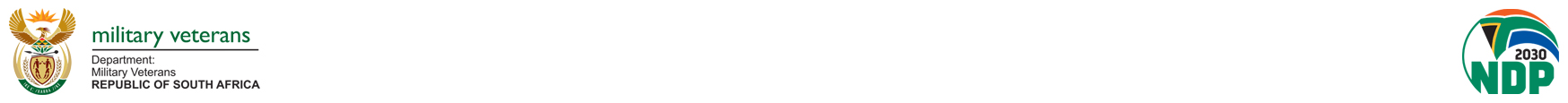 The Aim of the Report
To brief the Portfolio Committee on Defence and Military Veterans (PCD&MV) on the issues identified in the Dashboard
3
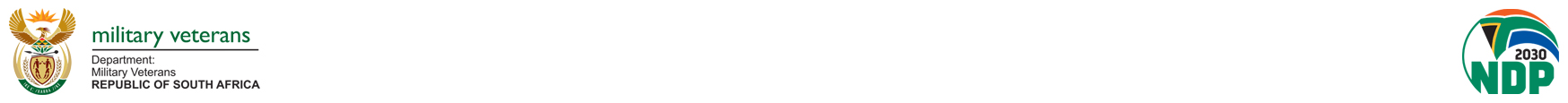 Progress Report on Dashboard Issues
4
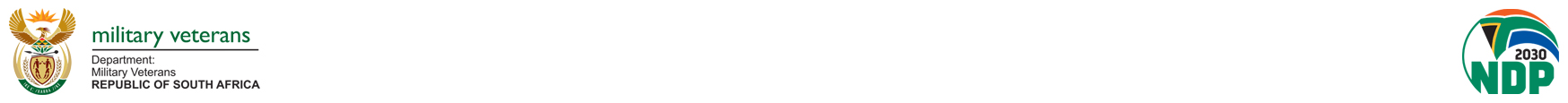 Progress Report on Dashboard Issues
5
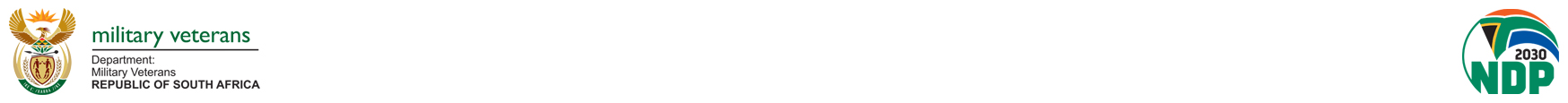 Progress Report on Dashboard Issues
6
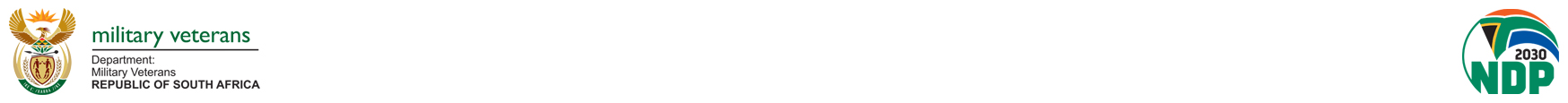 Progress Report on Dashboard Issues
7
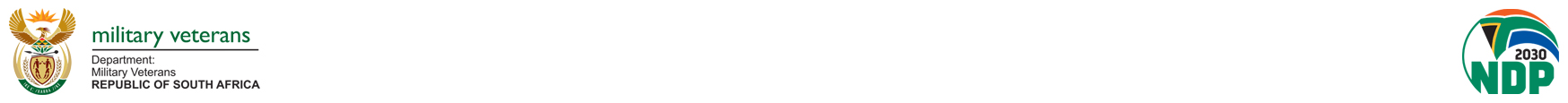 Progress Report on Dashboard Issues
8
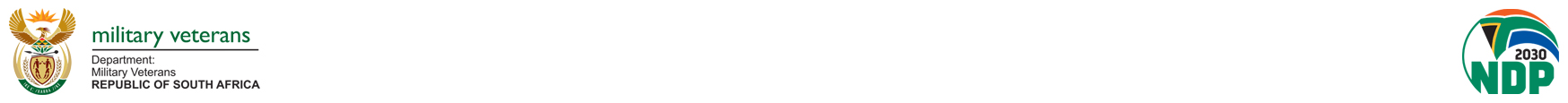 Progress Report on Dashboard Issues
9
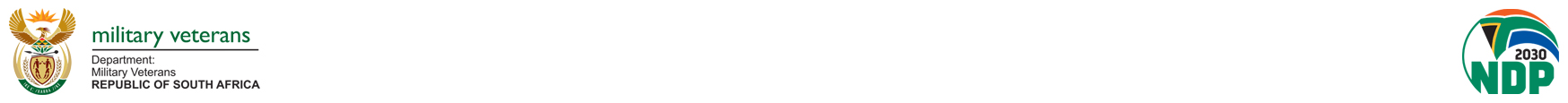 Progress Report on Dashboard Issues
10
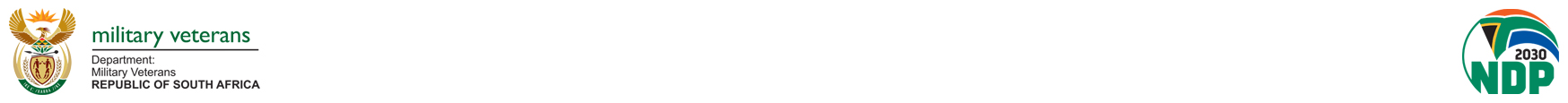 Thank you!
End.
11
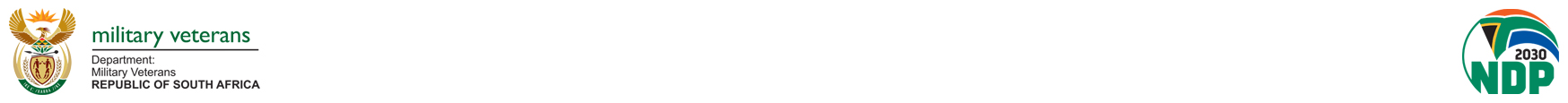